BIOMOLECULES
ECS129
Instructor: Patrice Koehl
Protein
DNA
RNA
Central Dogma
Replication
Transcription
Translation
Protein
DNA
RNA
Central Dogma
Replication
Transcription
DNA polymerase
RNA polymerase
Translation
Ribosome
Protein
DNA
RNA
Central Dogma
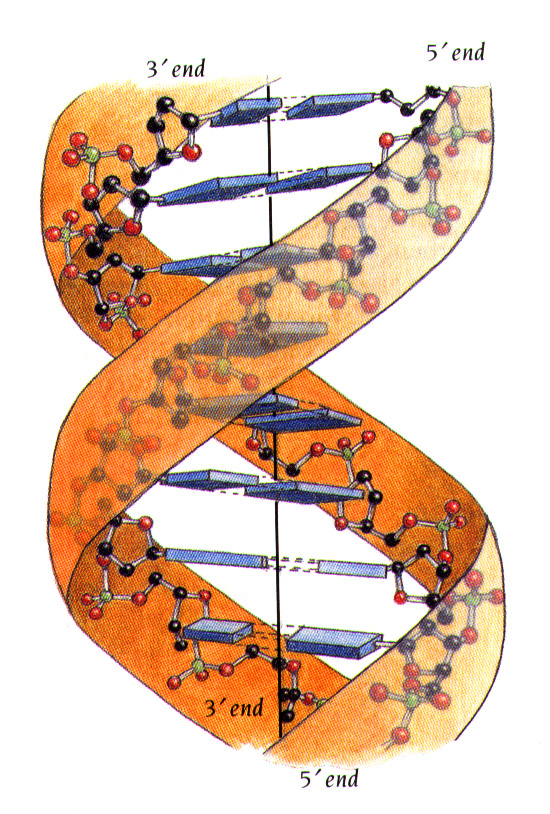 Replication
Transcription
DNA polymerase
RNA polymerase
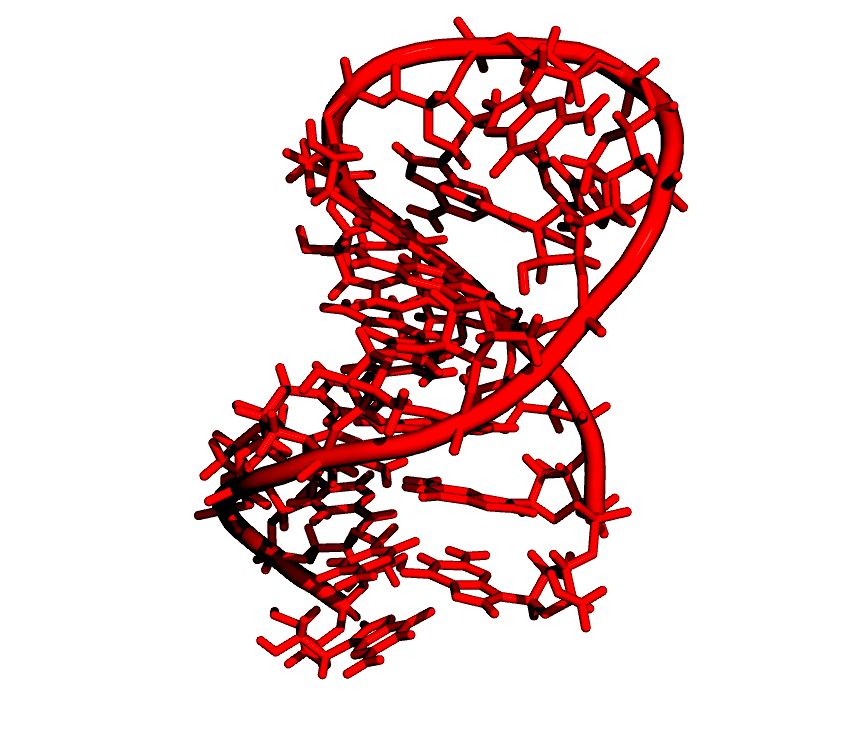 Translation
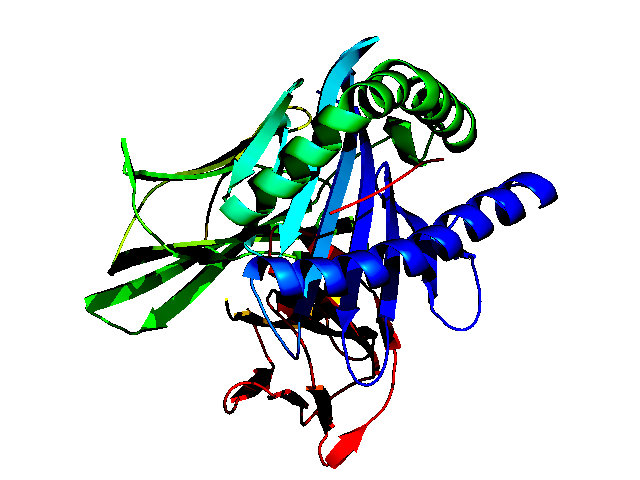 Ribosome
DNA
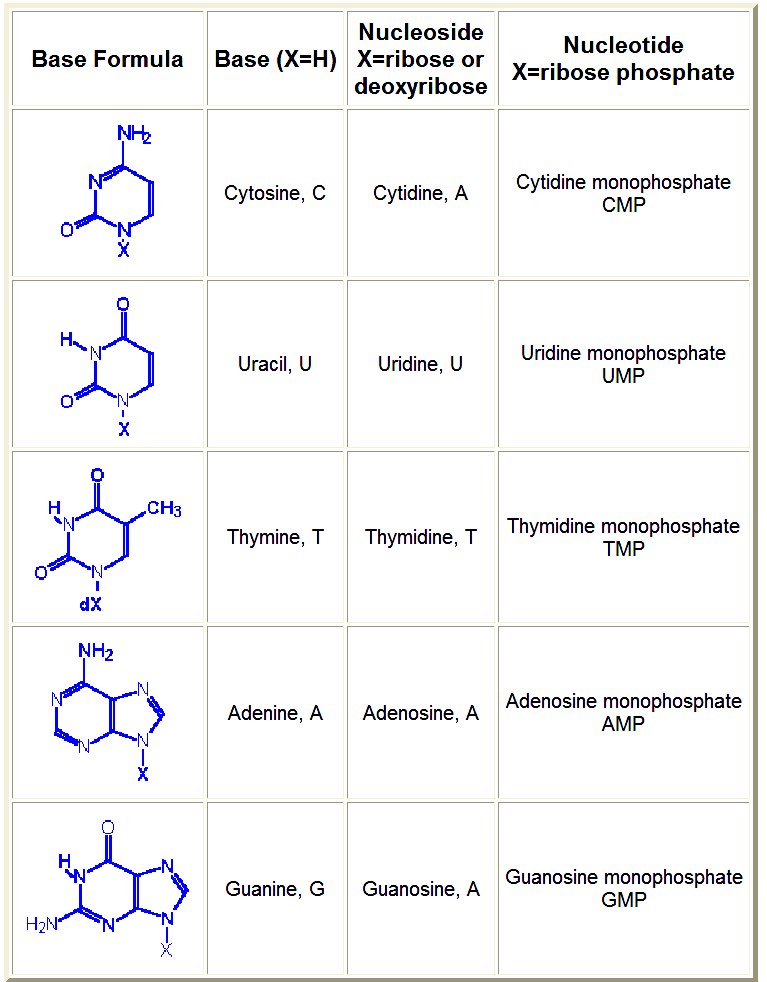 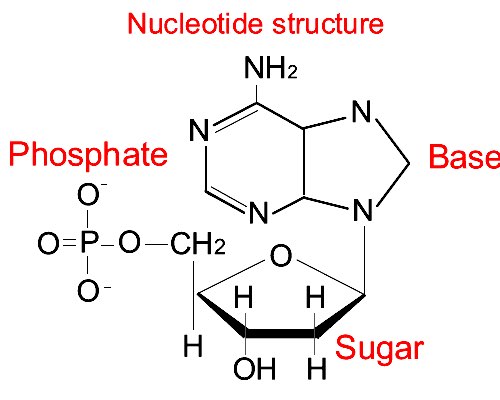 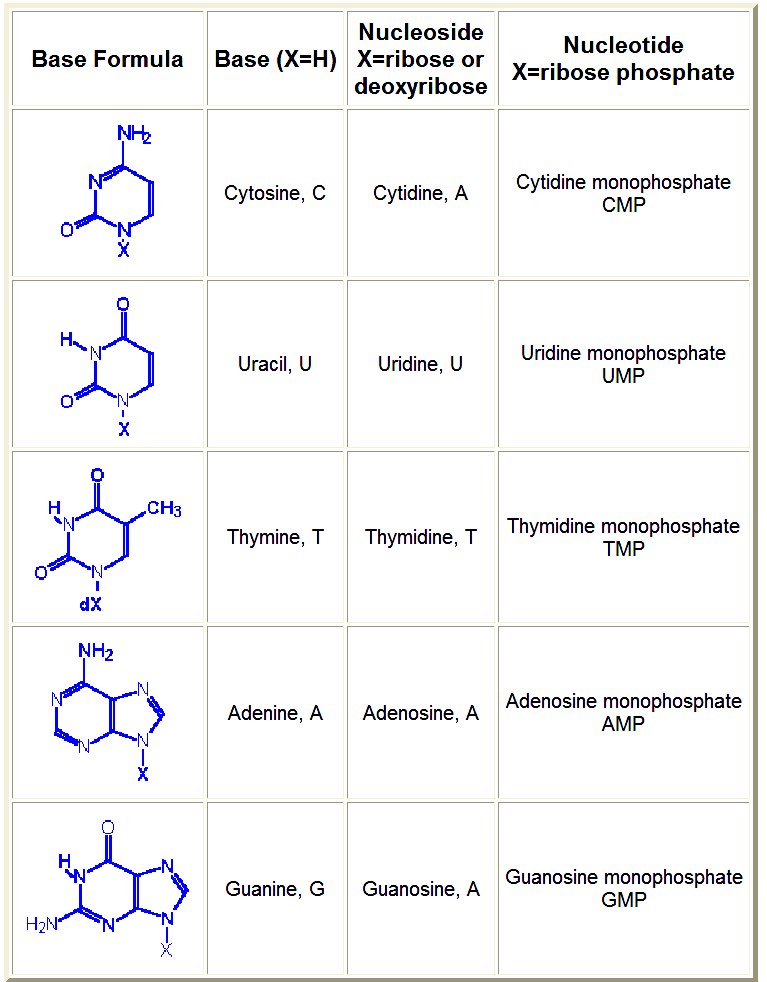 5
5
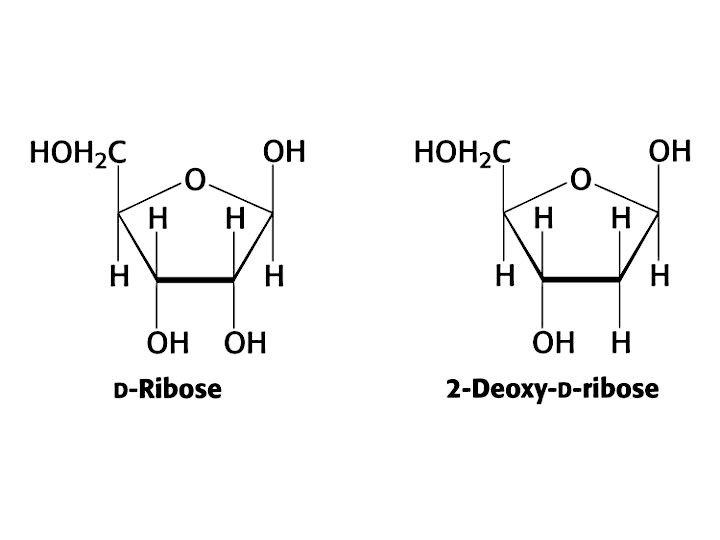 1
DNA
1
4
4
3
2
3
2
These “bases” are attached to sugar rings: ribose (RNA), deoxyribose (DNA):
ribose
2-deoxyribose
DNA
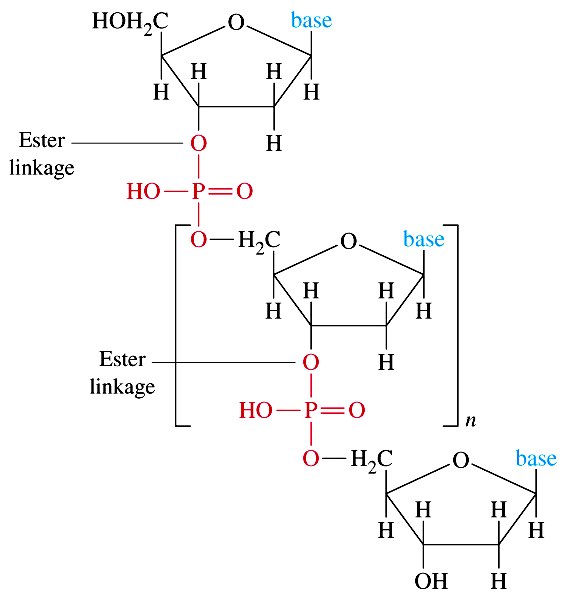 5’
3’
DNA
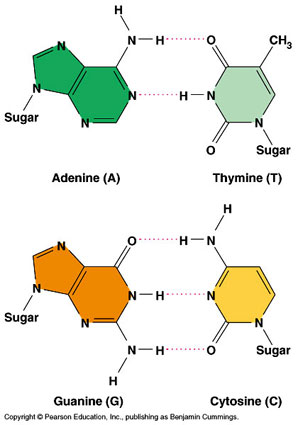 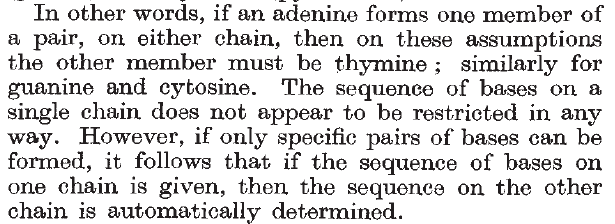 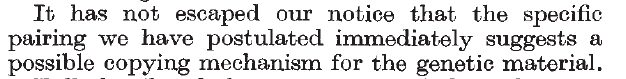 Excerpt from Watson and Crick, 
Nature, 4356, 737-728 (1953)
DNA
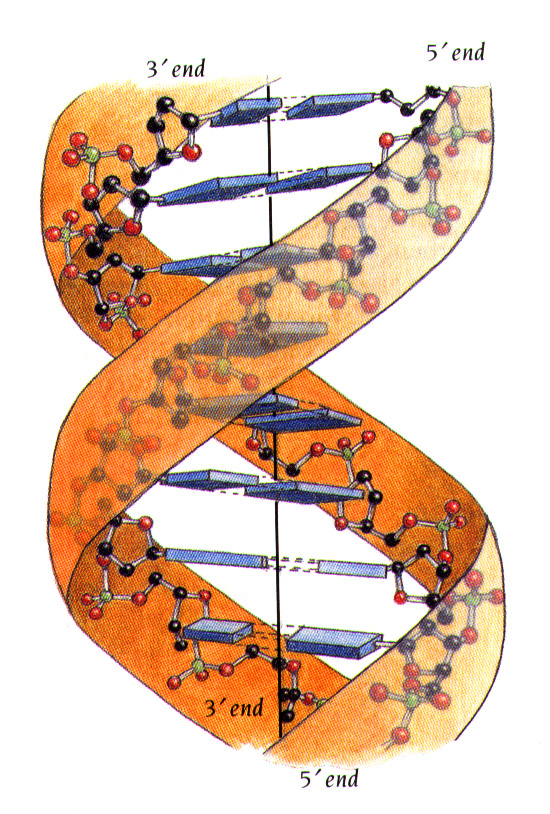 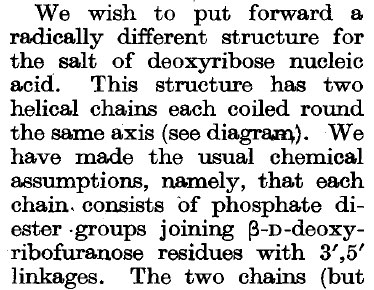 Excerpt from Watson and Crick, 
Nature, 4356, 737-728 (1953)
DNA                DNA
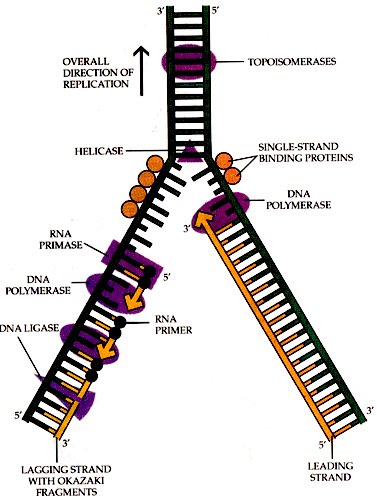 Helicase: separates the two DNA strands, starting at replication origins (rich in A-T base pairs)


RNA primase: inserts a starter of RNA nucleotides at the initiation point

DNA polymerase binds a complementary leading strand of DNA nucleotides starting at the 3’end of the RNA prime
DNA coding strand
DNA
5’
DNA                RNA
3’
3’
3’
G
U
C
A
U
U
C
G
G
5’
DNA template strand
5’
RNA
RNA
Single stranded subsequences bounded by base pairs are called loops.
A loop at the end of a stem is called a hairpin loop. Simple substructures
consisting of a single stem and loop are called stem loops, or hairpins.
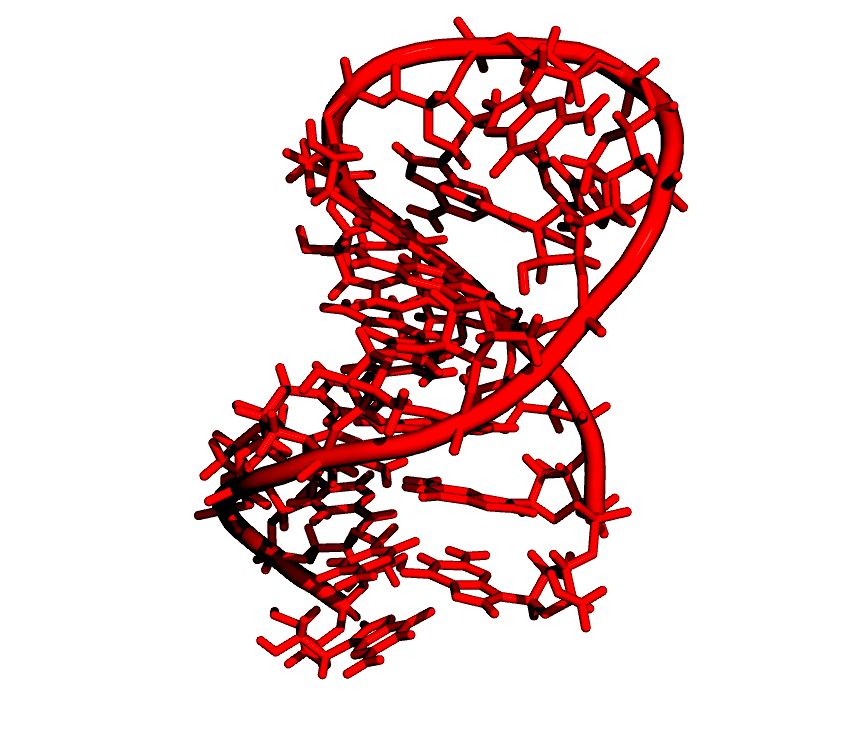 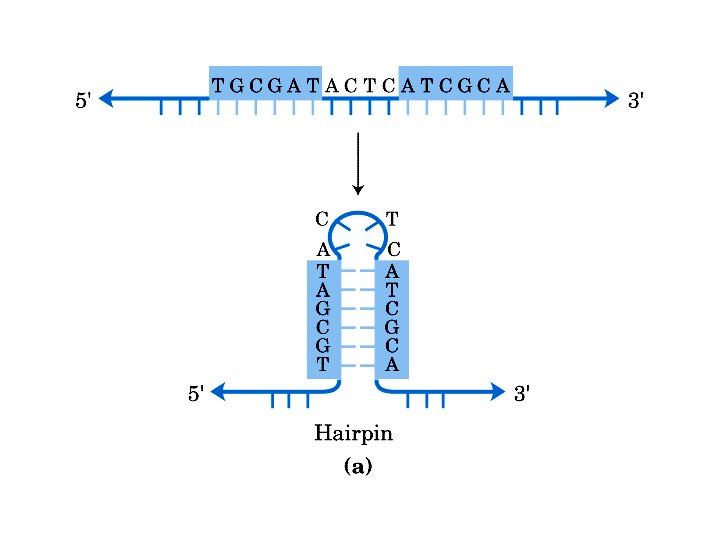 RNA
Single stranded bases within a stem form a bulge or bulge loop if
the single stranded bases are on only one side of the stem.

If single stranded bases interrupt both sides of a stem, they form an 
internal (interior) loop.
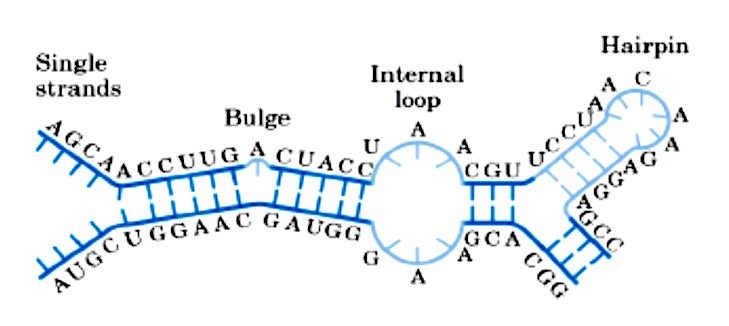 RNA
In addition to secondary structural interactions in RNA, there are also
tertiary interactions, including: (A) pseudoknots, (B) kissing hairpins and
(C) hairpin-bulge contacts.
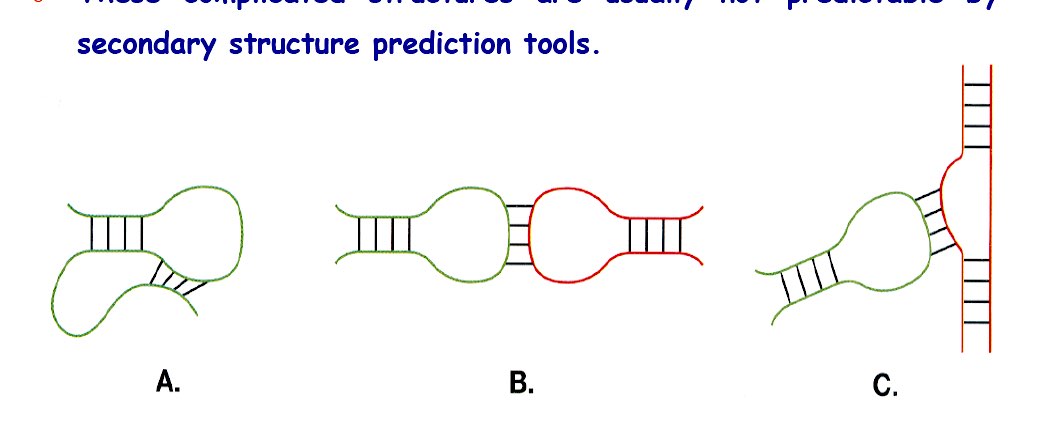 Pseudoknot
Kissing hairpins
Hairpin-bulge
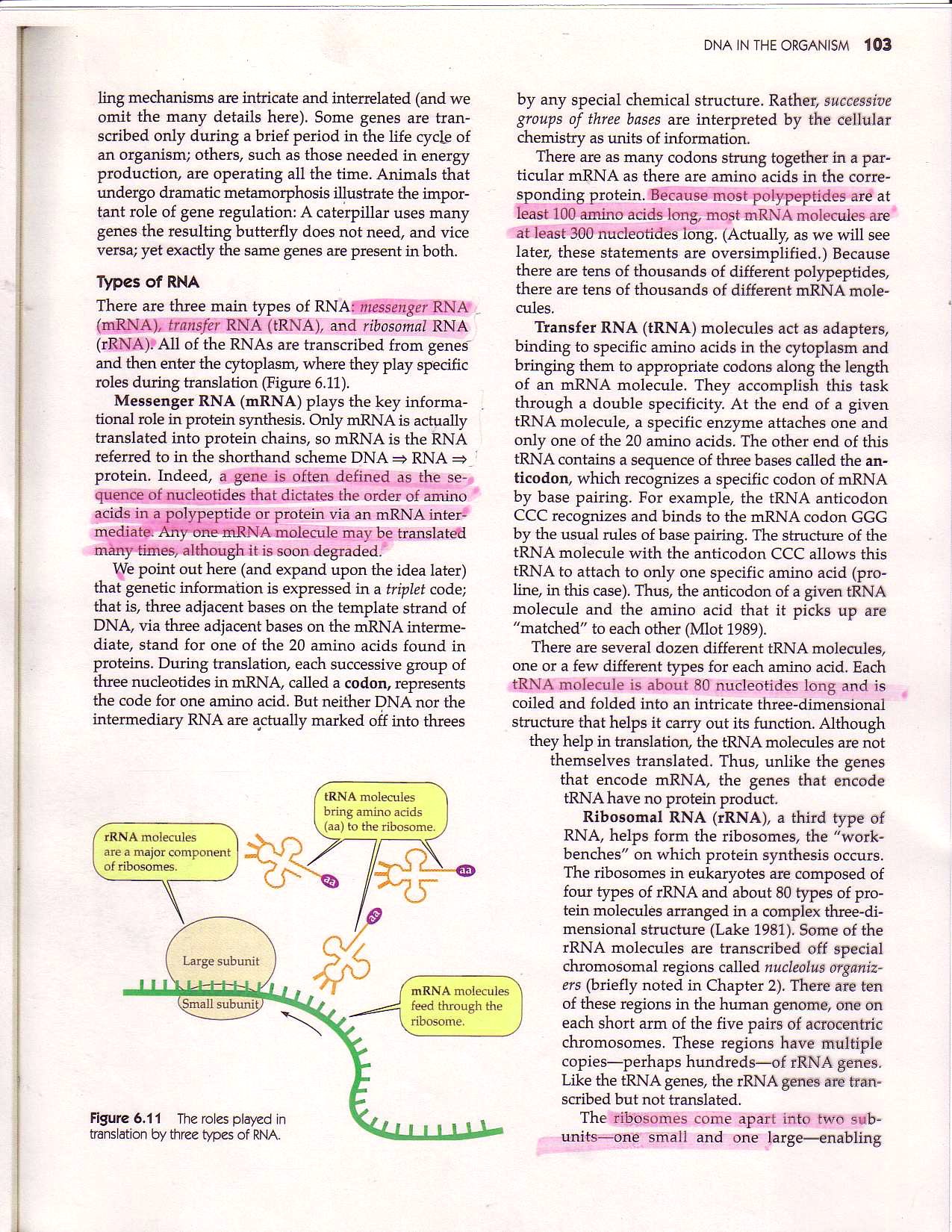 Three types of RNA play a role
in protein synthesis
TRANSLATION
The process of reading the mRNA sequence and creating the protein
    is called translation
  Protein are made of amino acids (20 different, 9 “essentials”)
  3 bases or nucleotides make one codon
  Each codon specifies one amino acid : genetic code
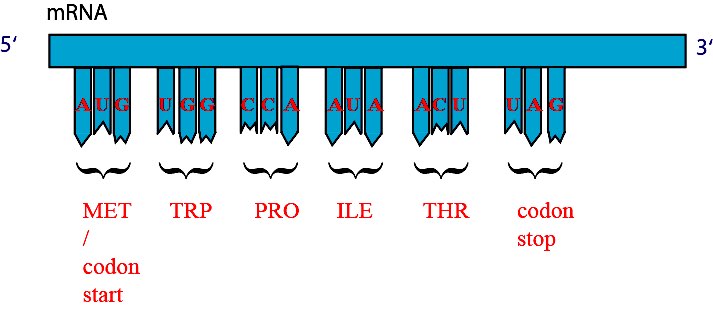 RNA                Protein
2nd base in codon
3rd base in codon
1st base in codon
RNA                Protein
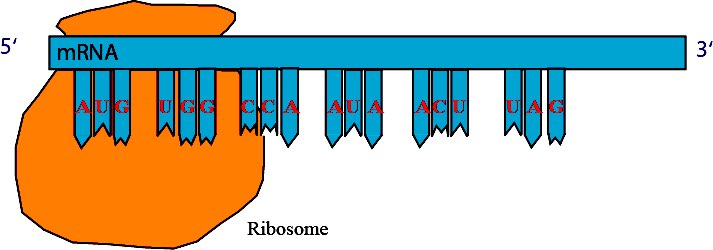 RNA                Protein
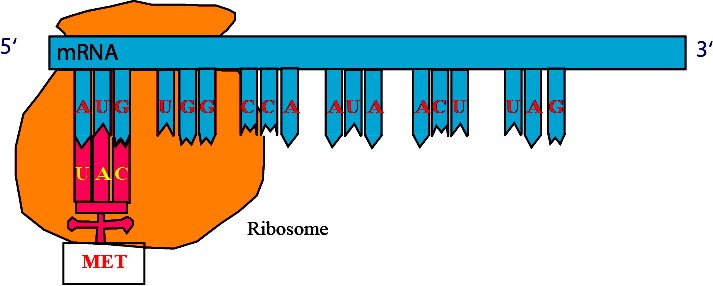 RNA                Protein
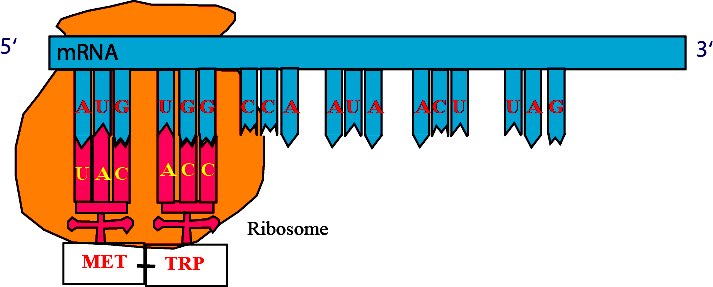 RNA                Protein
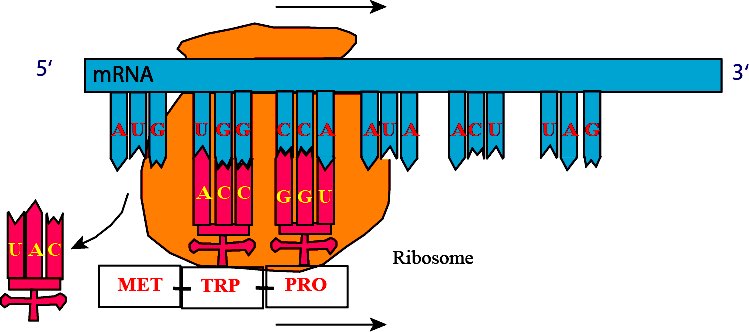 RNA                Protein
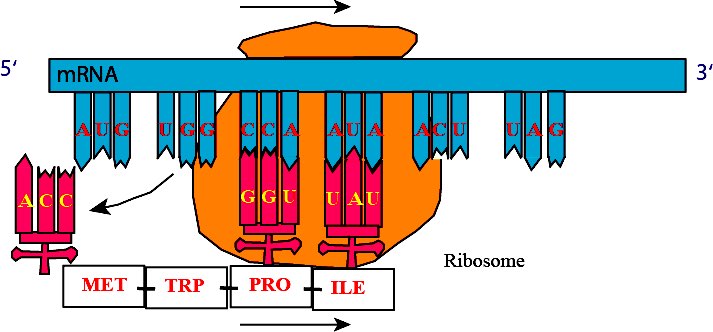 RNA                Protein
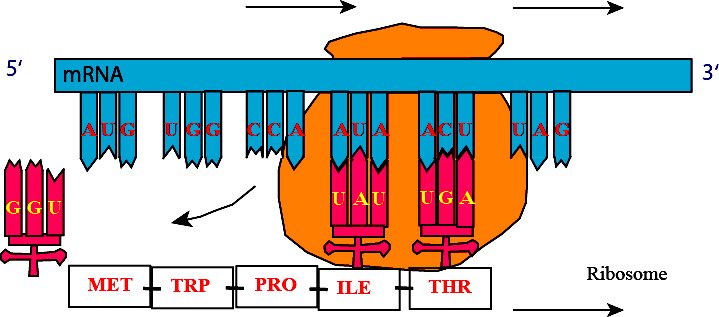 RNA                Protein
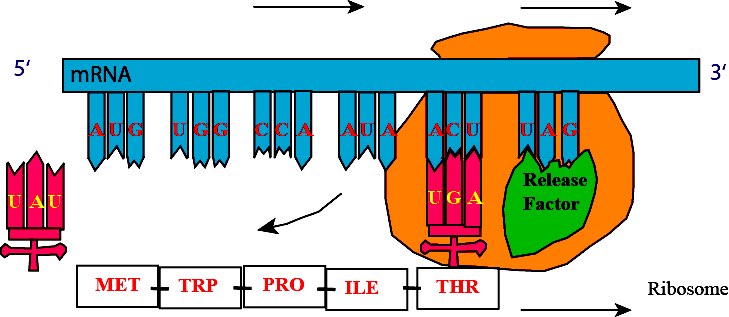 RNA                Protein
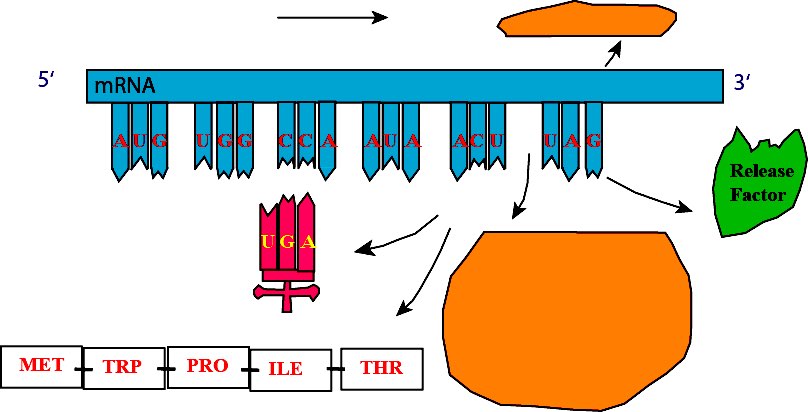 Protein
Primary structure
Secondary Structure
Tertiary Structure
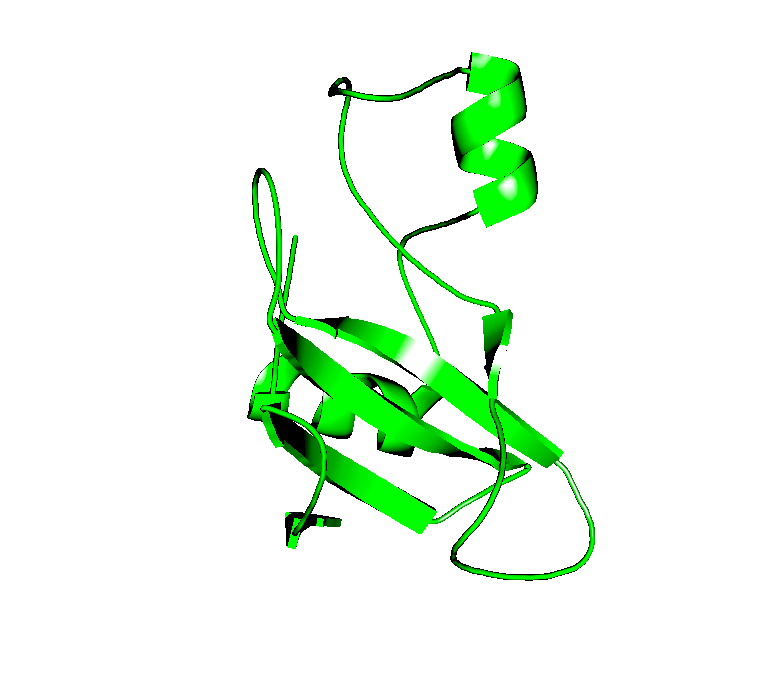 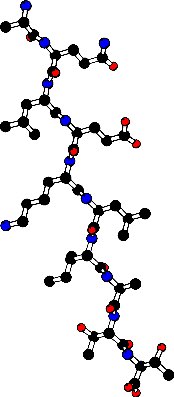 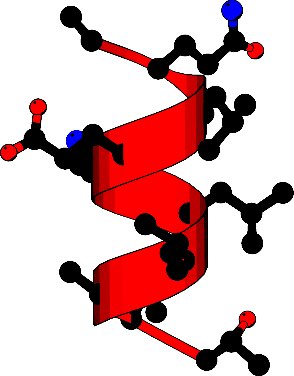 Sequence of Amino acids
Local interactions
Native protein
Protein
The Basic Block: Amino Acid
Sidechain
R
H
O-
Ca
+
8.9 < pKa < 10.8
1.7 < pKa <2.6
C
N
H
H
O
H
Amino group
Carboxyl group
“zwitterion”
Protein
The 20 amino acids
Protein
The 20 amino acids
H
Rn
O
H
Protein
N
Ca
C
C
Ca
N
O
The Protein: A polymer of  Amino acids
R
H
H
n+1
Peptide bond
Nter
Cter
Protein
Peptide bond
H
Rn
H
O
N
Ca
C
C
Ca
N
H
O
R
H
n+1
The peptide bond is planar
H
H
N
Ca
O
N
C
Ca
C
Ca
O
Ca
Conformation “Trans”
Conformation “Cis”
Protein
Unusual Amino Acids: Cyclosporin
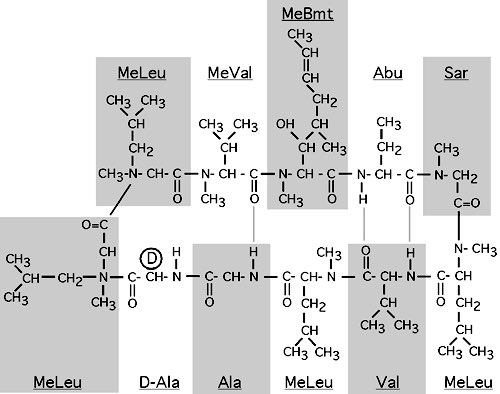 Where are the errors?
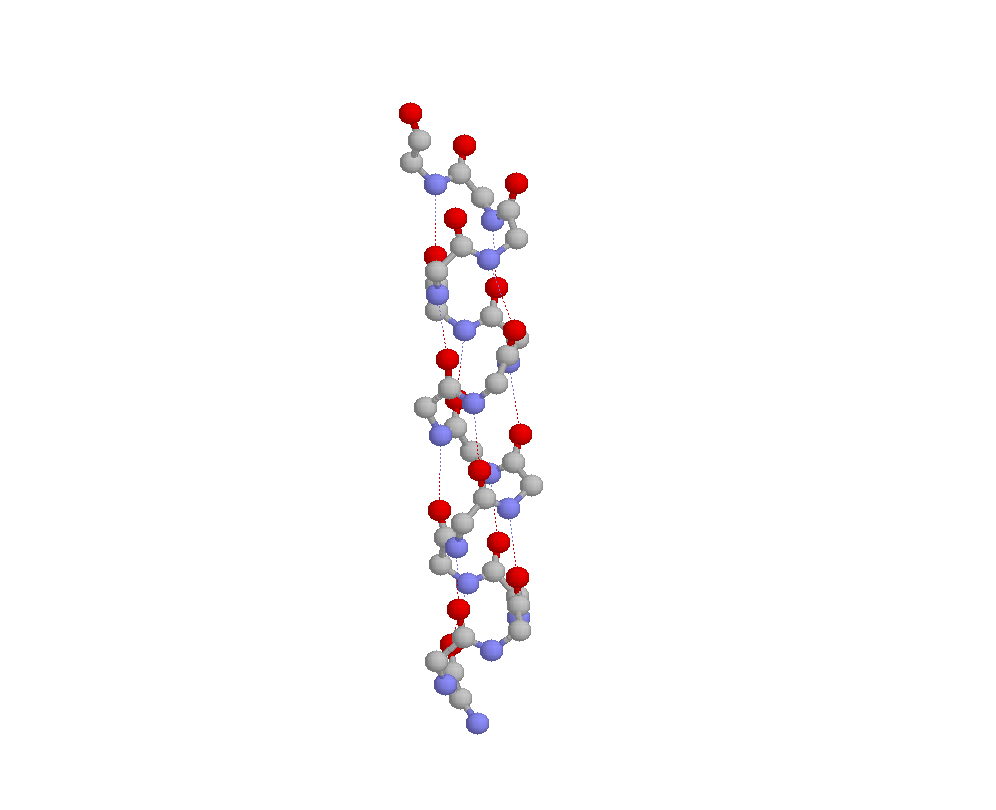 Protein
Helices
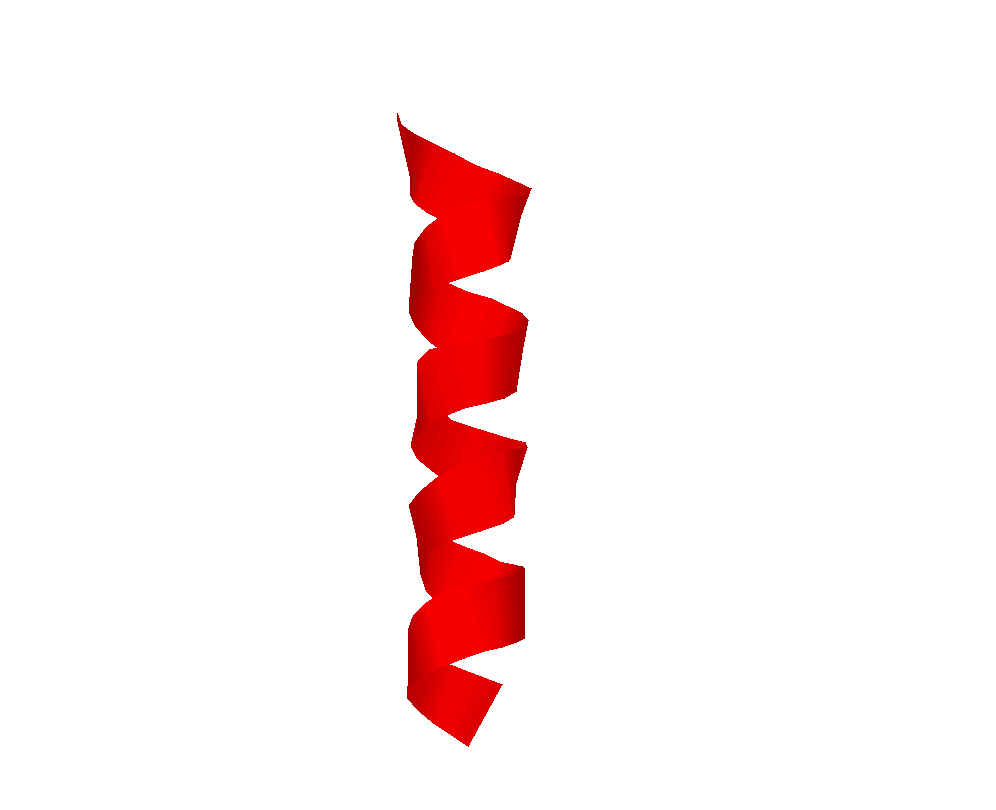 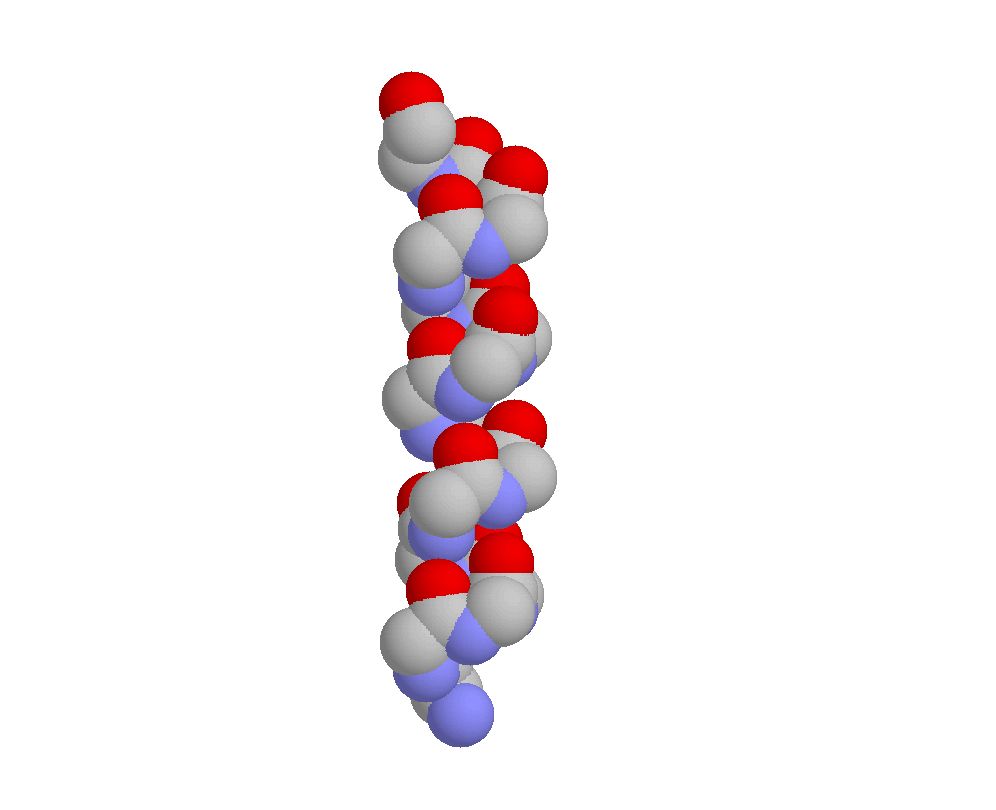 Cter
Nter
Hydrogen bonds: O (i) <-> N (i+4)
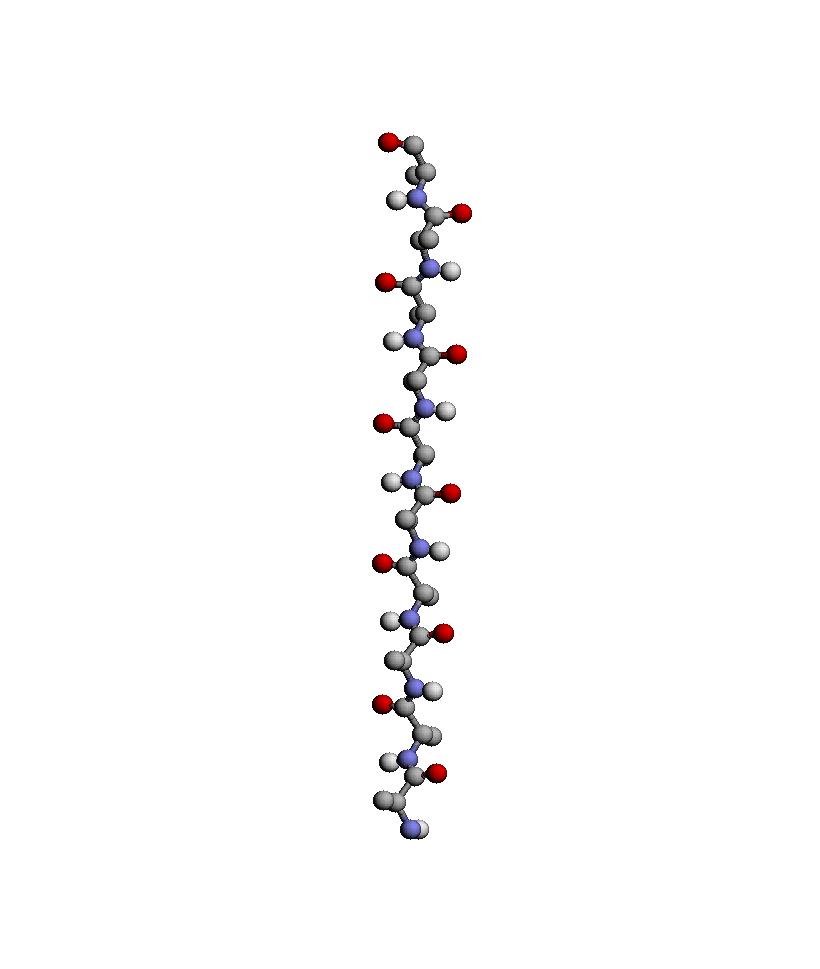 Protein
The b-strand
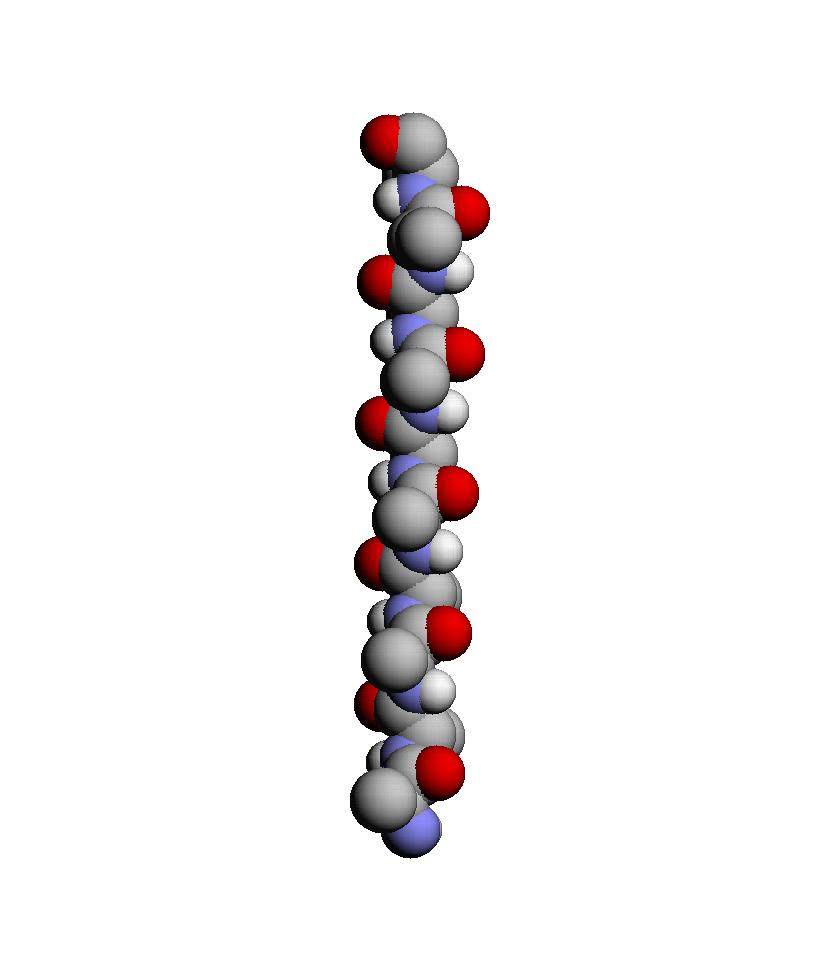 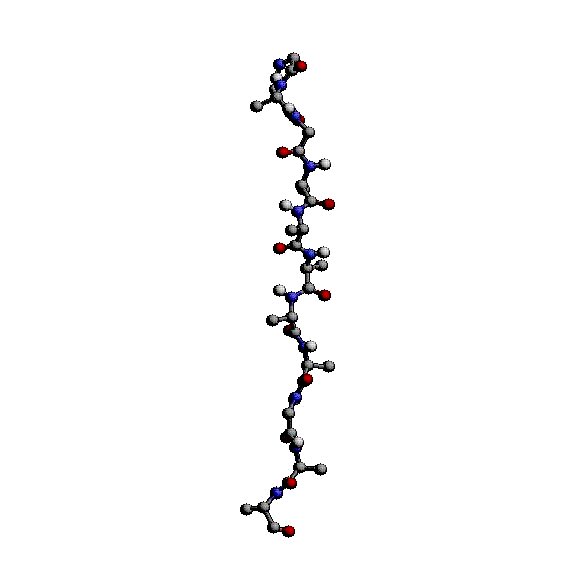 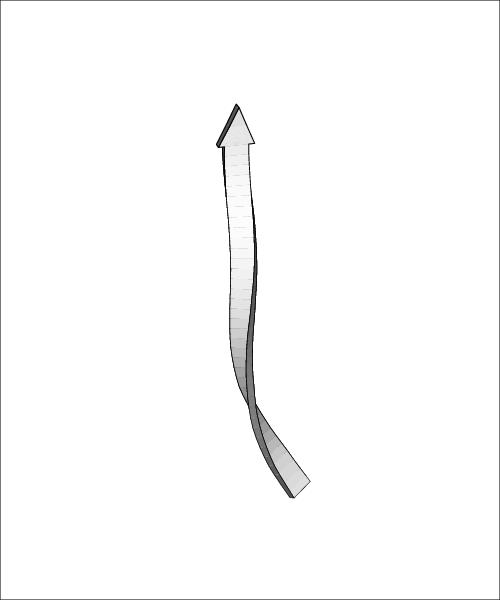 N-H---O-C
Hydrogen 
bonds
“Real b-strand is twisted”
Extended chain is flat
Protein
Two types of b-sheets
Parallel
Anti-parallel
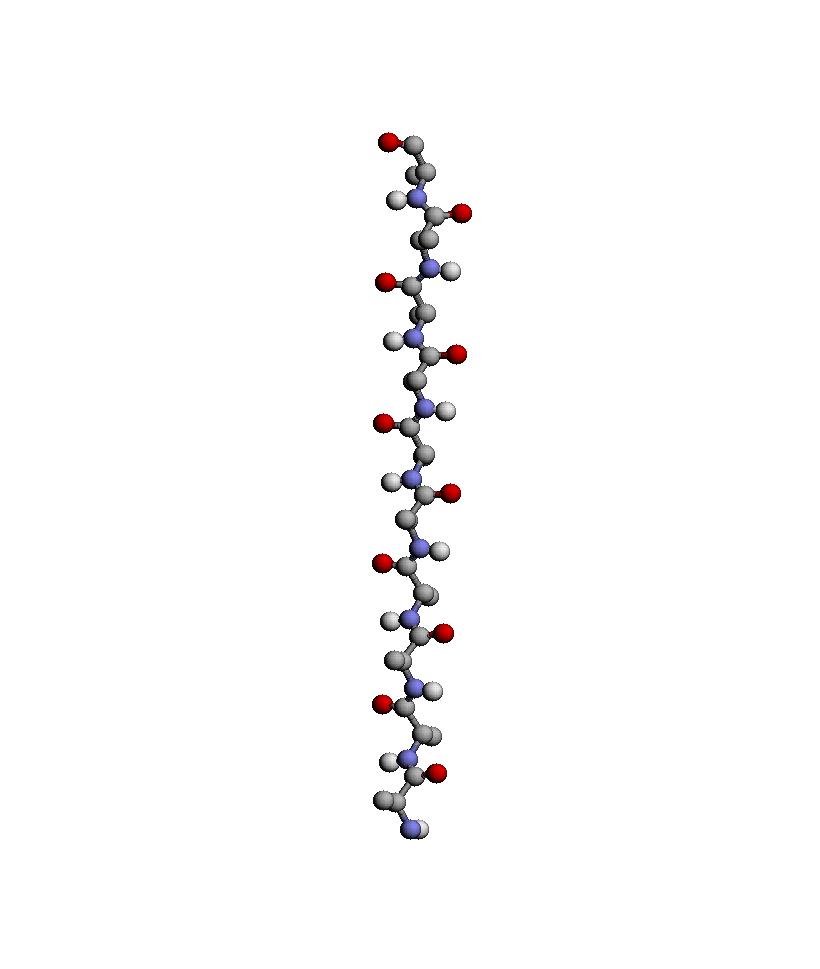 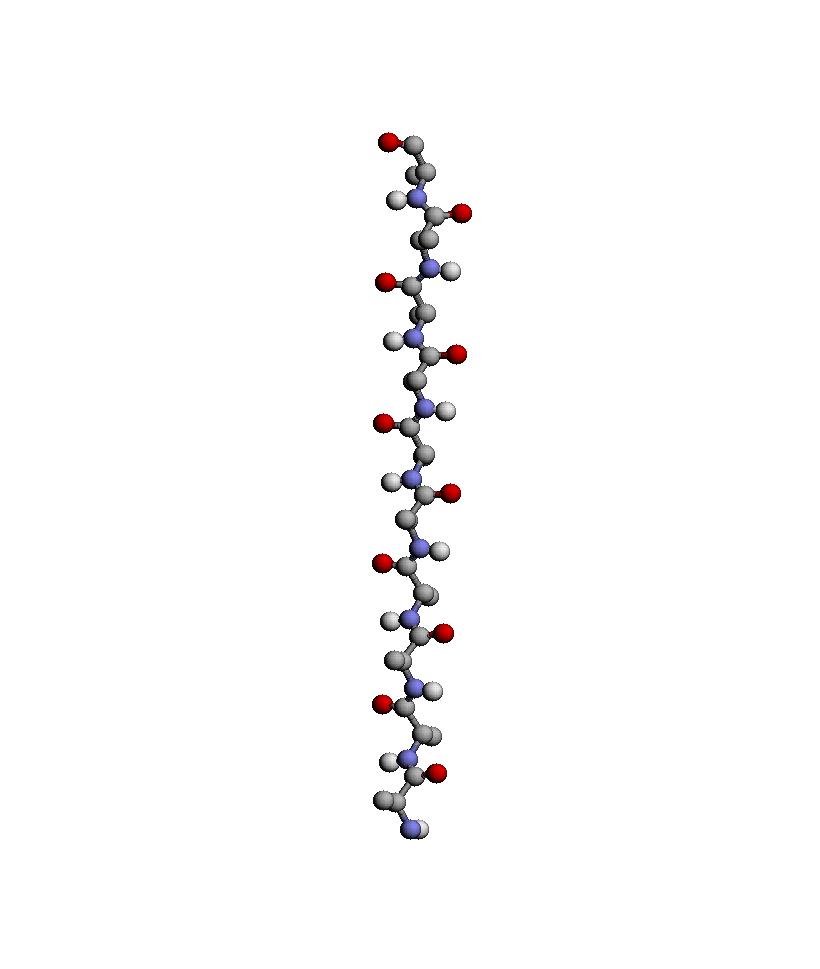 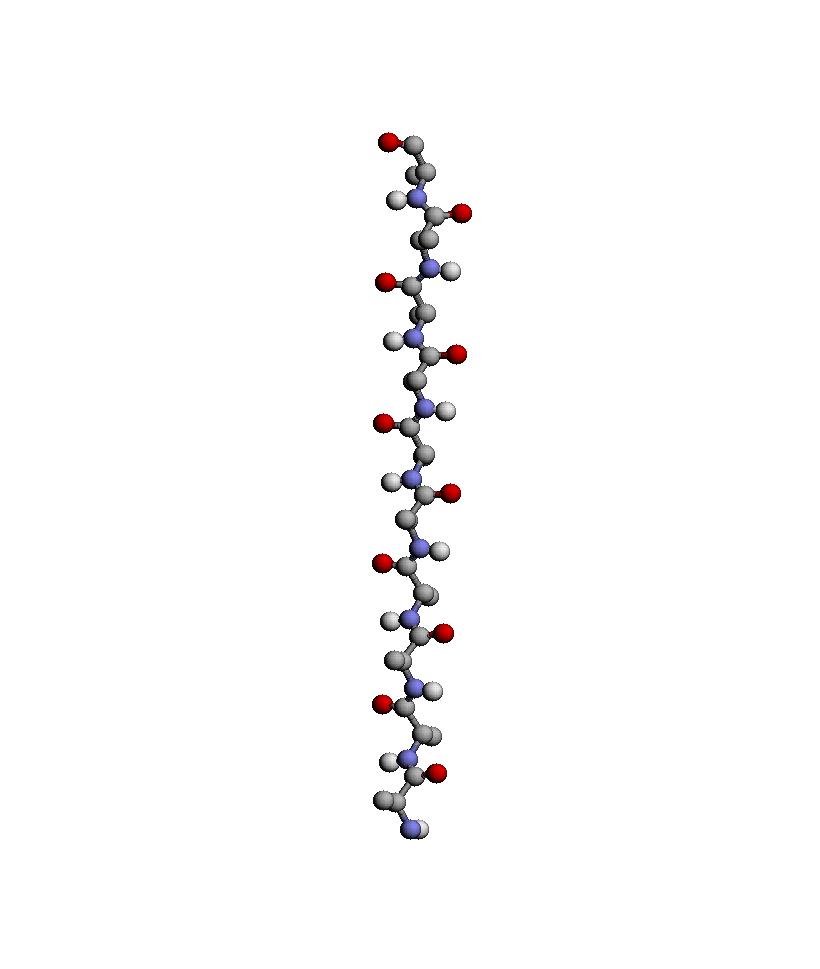 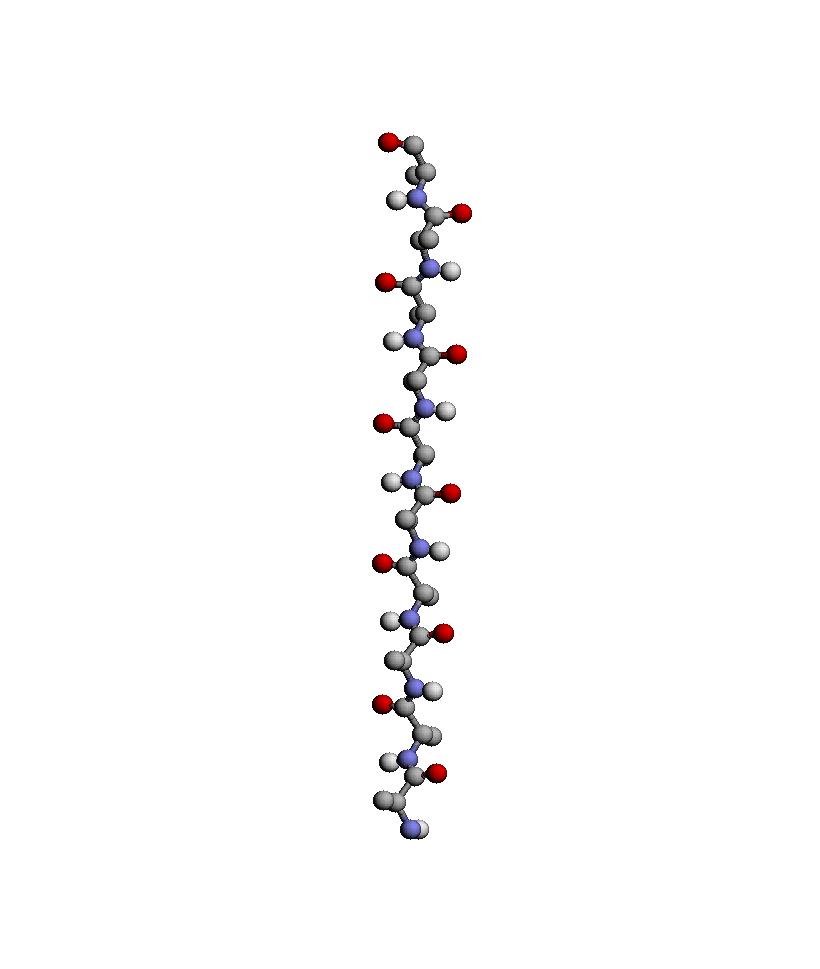 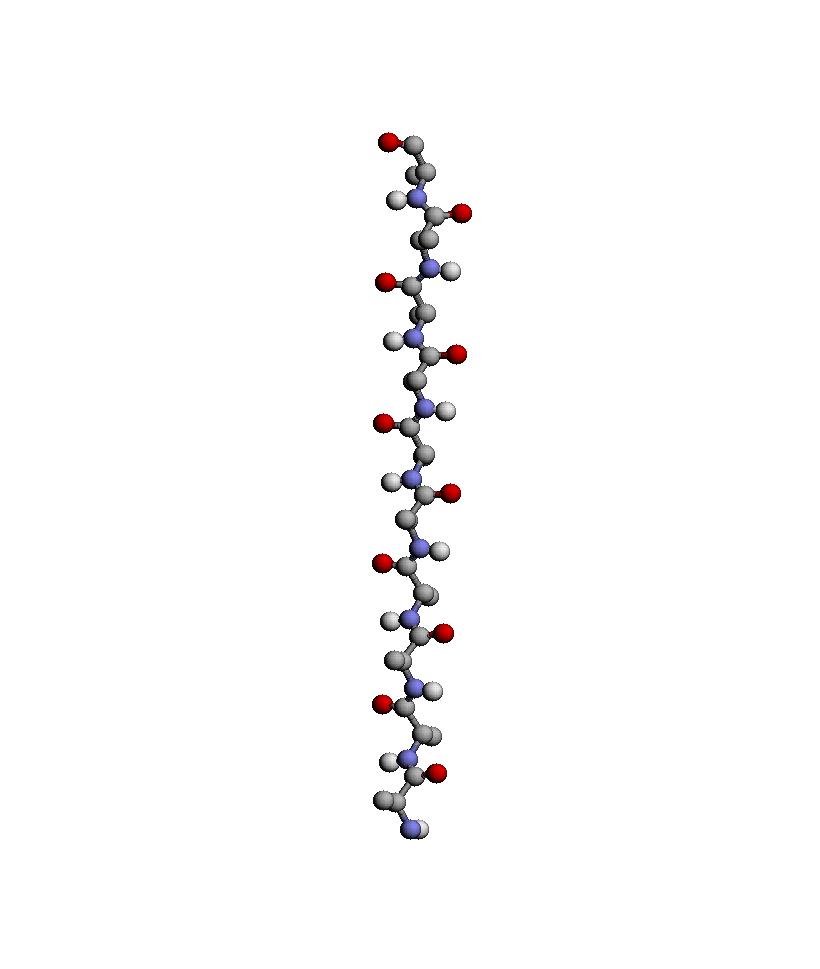 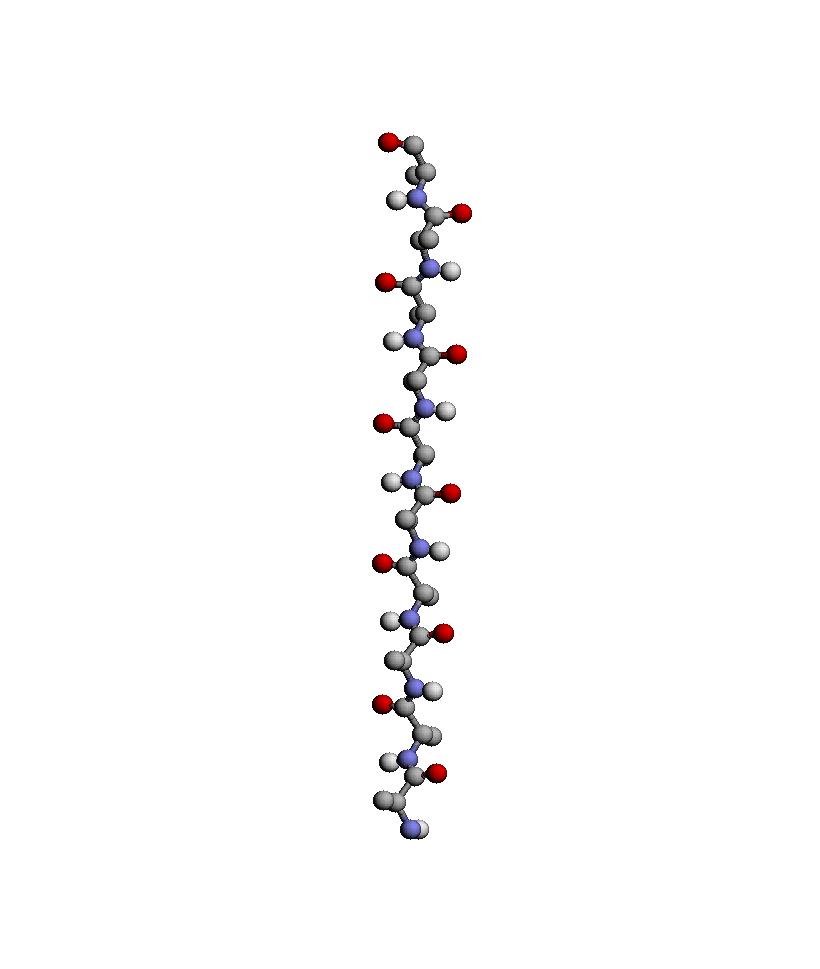 Protein
Protein Tertiary Structure
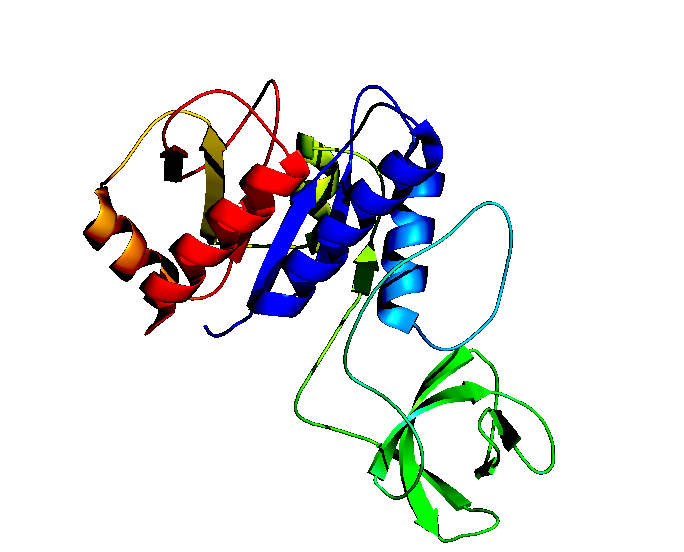 All a proteins

All b proteins

Alpha and beta proteins:
		- a/b proteins (alternating a and b)
		- a + b proteins